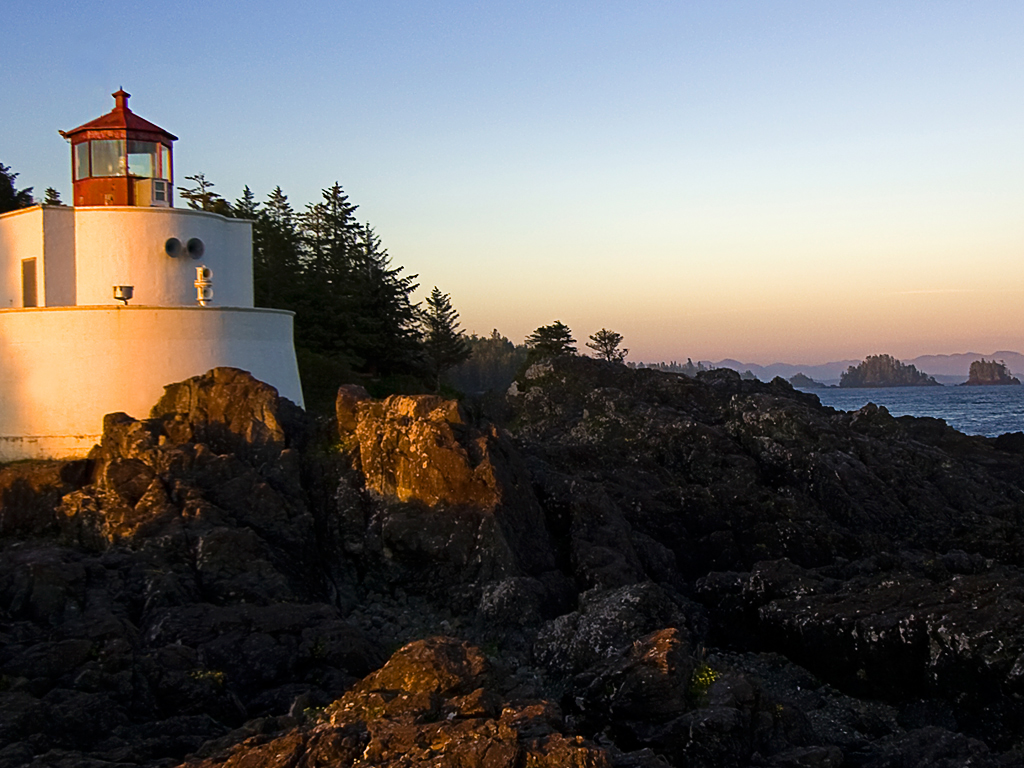 Восемнадцатое марта
Классная работа
Урок русского языка
Класс—3
Весна, звонкий, я, птицы, яркая, ты, она, ручей, весёлые.
1)Весна, птицы, ручей—сущ.
2)Звонкий, яркая, весёлые—прил.
3)Я, ты, она — ?...
Цели урока:
Познакомить с новой частью речи – местоимением.

Научить правильно использовать местоимения в речи.

Понять, зачем мы в нашей речи употребляем местоимения.
—Алло! Здравствуй, Марха. Это я – Айша. Ты хорошо меня слышишь?
—Привет, Айша.
—Мне нужна Макка. Скажи, пожалуйста, она дома?
—Нет, она ушла в магазин.
—А Апти? Где он?
—Апти ушёл на секцию по футболу.
—А они скоро придут домой?
—Не знаю.
Местоимение – это часть речи, которая указывает на предмет, но не называет его.
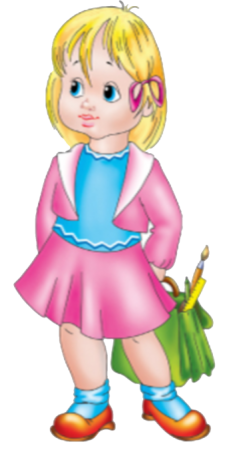 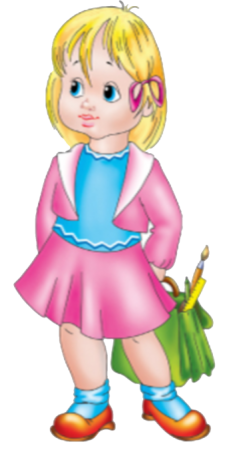 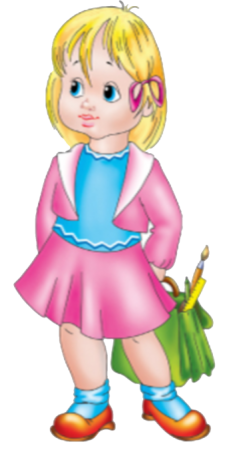 Я
МЫ
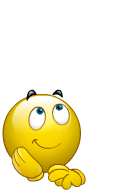 1 лицо
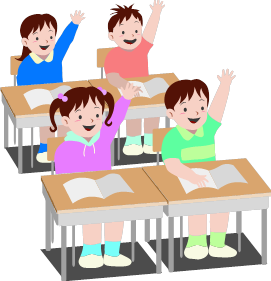 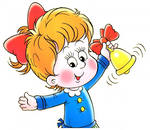 вы
ТЫ
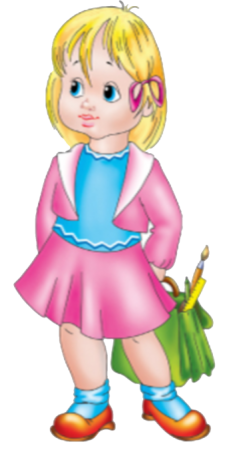 2 лицо
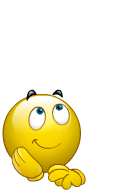 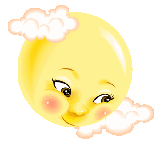 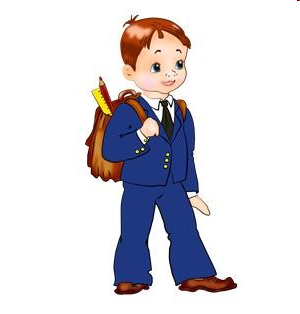 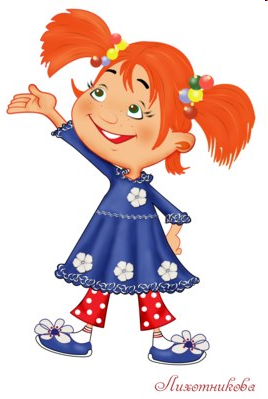 ОНО
ОН
ОНА
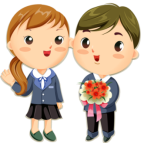 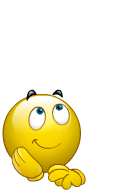 3 лицо
ОНИ
ЛИЧНЫЕ МЕСТОИМЕНИЯ
Вставьте пропущенные местоимения.
В воскресенье…. пришли в лес. Деревья стояли в красивом снежном уборе.  …. были украшены серебристым инеем.  …. переливался всеми цветами радуги. Неожиданно …. увидел дятла.
Проверьте.
В воскресенье мы пришли в лес. Деревья стояли в красивом снежном уборе.  Они были украшены серебристым инеем.  Он переливался всеми цветами радуги. Неожиданно я увидел дятла.
… люблю  русскую берёзу.
Недавно … были в берёзовом лесу.
Какой Ваня молодец! Столько … подберёзовиков нашёл!
А …, ребята сколько нашли?
Вот выглянуло солнце из-за тучи. … осветило землю.
На другой ветке сидел воробей. … чистил свои пёрышки.
Мы любим наблюдать за птицами. … помогают нам узнавать много интересного.
Если я сорву цветок,
Если ты сорвёшь цветок,
Если он и я, и ты,
Если мы сорвём цветы,
То окажутся пусты
И деревья, и кусты.
И не будет доброты,
И не будет красоты,
Если только я и ты,
Если мы сорвём цветы.
Ночью выпал снег. …  покрыл землю пушистым ковром. Налетела вьюга. … подняла в воздух лёгкие снежинки. … закружились в воздухе.
Итог  урока.
1. С какой частью речи мы познакомились?
2. Какие местоимения называют того, кто говорит?
3. Какие местоимения называют того, кто слушает?
4. Какие местоимения называют того, о ком говорят?
5. Что нового для себя узнали?
Задание!!!
 
Записаны предложения с пропущенными местоимениями. Вставьте их.
 
Вечером  …  читаем сказки. Что  …  вырезает из бумаги?                   А  ...  умеете так вырезать? Какую задачу  …  решают?                Куда  ...  идёшь?  Завтра  …  пойду в библиотеку.
 
	Фамилия __________________________имя______________________
Урок закончен. Я вами доволен. Спасибо за урок!!!